Лекция  
Истоки индустриальной цивилизации: страны Западной Европы в 
XVI-XVIII вв.
Преподаватель: Филиппова Евгения Сергеевна
Цели лекции
Рассмотреть:
 Сущность и хронологические рамки эпохи Нового времени;
Сущность и значение Великих географических открытий для становления общества нового типа;
Характерные черты эпохи Ренессанса, понятие «гуманизм». 
Истоки и значение Реформации;
Развитие европейской науки;
 Понятие абсолютизма и его характерные черты; 
Понятие буржуазной революции;
Причины и основные события революции в Англии;
 Причины, основные события, итоги и значение Великой французской революции.
Понятие «Нового времени»
Древность – Средние века – Новое время
конец XV – середина XVI вв. до начала XX в. (1918 г.)
Начало  Нового времени:                                                                    Окончание: 
Великие географические открытия;                     завершение Первой мировой войны
Реформация;
Английская буржуазная революция 1640 г.
Новое время – важнейший этап в процессе становления современной мировой цивилизации, характеризующийся  переходом общества от «традиционного» типа к «индустриальному».
Особенности Нового времени
Развитие экономики: торговля (Париж, Лион, Лондон, Амстердам), финансы, банковское дело, появление мануфактуры, развитие ткачества, горного, оружейного дела, активное использование энергии воды и ветра; натуральное хозяйство уступает товарному, утверждение рыночных отношений;
Рост населения;
Изменение социальной структуры общества (буржуазия, «новое дворянство»);
Перемены в духовной сфере: распространение гуманизма, падение роли католической церкви;
Достижения науки:Великие географические открытия;
Трансформация цивилизации в форме борьбы: религиозные войны, национально-освободительные движения, буржуазные революции (Нидерланды, Англия, Франция);
Гегемония Европы – колониальные захваты в Азии и Африке, экспансия.
ВОЗРОЖДЕНИЕ – РЕНЕССАНС
Период в культурном и идейном развитии стран Западной и Центральной Европы (ХIV – XVI вв.), связанный с переходом от Средневековья к Новому времени
Особенности:
 Интерес к культурному наследию античности;
Светский характер, критика религиозных догматов;
 Вера в возможности человека, его волю и разум;
Утверждение идеала гармоничной, творческой личности;
Новые ценностные ориентиры – гуманизм - система мировоззрения, основу которого составляет защита достоинства и 
самоценности личности, ее свободы и права на счастье.
Последствия: 
Открытие и колонизация новых земель;
Теоретический и технологический прогресс в науке и искусстве;
Изменение отношения к церкви
Представители эпохи Возрождения:
Эпоха Великих географических открытий 
и колониальных захватов
Последствия Великих географических открытий
Подтверждено предположение о шарообразности Земли, открыто 60% земной поверхности; развитие географии, астрономии, истории;
Начало создания колониальных империй, ограбление и уничтожение местного населения, открытых цивилизаций;
Установлены регулярные торговые связи. Формирование мирового рынка. Первенство заняли Испания и Португалия, позднее – Англия и Голландия;
Ввоз драгметаллов вызвал «революцию цен» - рост цен и падение стоимости денег и золота;
Совершенствование мореходства (штурвал, галеон, каравелла)
Изменение быта европейцев – картофель, кукуруза, томаты, фасоль, тропические фрукты, чай, кофе, индейка, шоколад, табак; игра с каучуковым мячом (прообраз баскетбола и волейбола)
Колониальные войны
Выдающиеся научные открытия 16 – 17 вв.
Реформация движение за духовное обновление общества, переосмысление христианских догматов, возникновение нового религиозного направления в христинстве - протестантизма
Контрреформация
Борьба с «протестантской ересью»
1542 г. – реорганизация инквизиции;
«Индекс запрещенных книг», церковная цензура;
1540 г. – Орден иезуитов – защита и распространение католицизма;
1545 – 1563 гг. – Тридентский собор – укрепление католической церки
Религиозные войны
Социально-экономическое развитие Европы в XVII веке.
Экономический подъем сменяется стагнацией;
Демографический рост тормозят  войны, неурожаи и эпидемии ;
Рост городов;
Сочетание новых и традиционных черт;
Прогресс в ремеслах: ткацкий станок, оружейное дело – огнестрельное оружие;
Новые производства: книгопечатание, бумага, стекло, новые ткани;
Развитие торговли;
Зарождение капитализма и разложение феодализма – появление мануфактуры – предприятие основанное на разделении труда;
Политика протекционизма – создание благоприятных условий для национальных экономик правительством;
Появление и обогащение буржуазии (сословие собственников, предпринимателей);
Изменения в социальной структуре общества
Феодализм – система правоотношений, при котором главным экономическим ресурсом является земля. 
Капитализм — экономическая система производства и распределения, основанная на частной собственности, юридическом равенстве и свободе предпринимательства.
Абсолютизм в Европе - форма централизованного государства, при котором монарх правит, опираясь на дворянство, имеет неограниченную власть, а сословно-представительские органы (парламенты) утрачивают свое значение
Особенности:
Идейное обоснование – теория божественной природы королевской власти. Церковь подчинена государству;
Стремление к гегемонии в Европе.
Пик абсолютизма: Испания при Филиппе  II (1556 – 1598 гг.), Англия при Елизавете I (1558 – 1603 гг.), Людовик XIV (1661 – 1715 гг.)
Одна из причин буржуазных революций
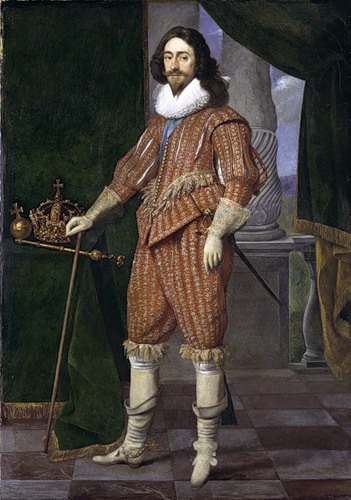 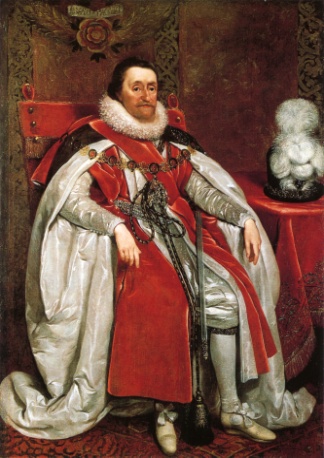 Английскаябуржуазнаяреволюция1640-1660 гг.
Революция – это переворот, насильственное свержение старого и установление нового общественного  и политического строя.
 Буржуазная революция – это переворот, ведущий к замене феодального строя буржуазным, т.е. капиталистическим
Причины революции
Противоречия между нарождающимся капиталистическим и старым феодальным укладом;
Недовольство политикой Стюартов, обострение отношений и открытый разрыв между Парламентом и королем в правление Карла I;
Противоречия между англиканской церковью и идеологией пуритан
Главные движущие силы революции: 
    городские низы и крестьянство во главе с буржуазией и новым дворянством
Повод революции:

    Роспуск королем Карлом I Стюартом «Короткого Парламента» (апрель-май 1640г.), созванного им после 11-летнего перерыва с целью получения субсидий для ведения войны с Шотландией
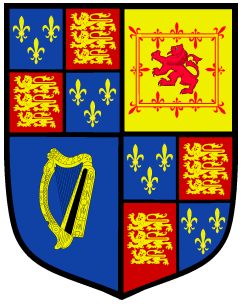 Герб Стюартов
Итоги и значение революции
Ликвидированы препятствия к развитию буржуазных отношений, созданы предпосылки для осуществления промышленной революции и перехода к индустриальному обществу;
Ликвидирован абсолютизм, установлена парламентская монархия в Англии, заложены основы правового государства;
В стране устанавливается относительная религиозная свобода (Билль о веротерпимости).
Великая французская революция 1789-1799 гг.
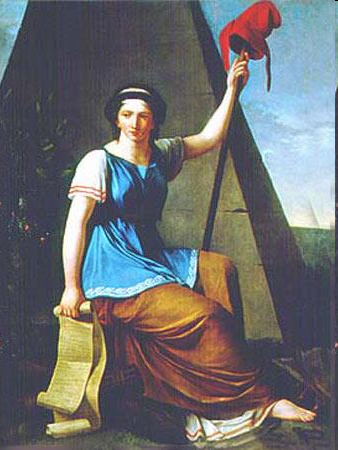 Великая французская революция. 
Конституция Франции
Политические
Кризис феодально–абсолютистской системы
Произвол королевской власти
Причины революции
Социальные
Привилегии дворянства и духовенства
Политическое бесправие народа
Экономические
Феодальные поборы и непосильные налоги
Ограничения купли - продажи земли
Бесчисленные внутренние таможни
Финансовый кризис 1787 года
Неурожаи и голод
Духовные
Распространение идей Просвещения.
Пример Войны за независимость в США.
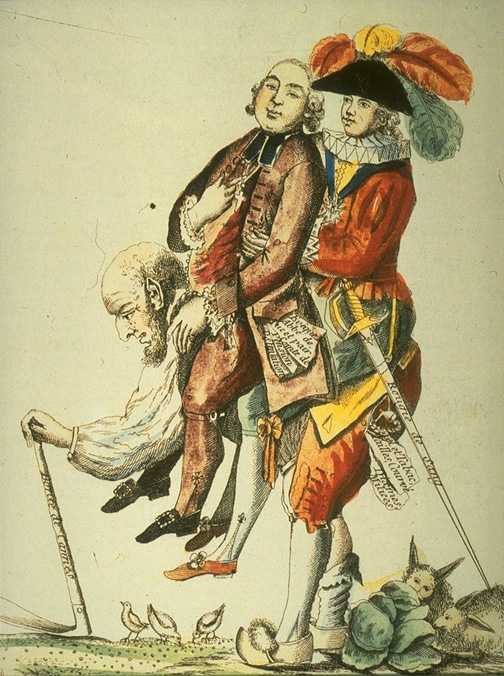 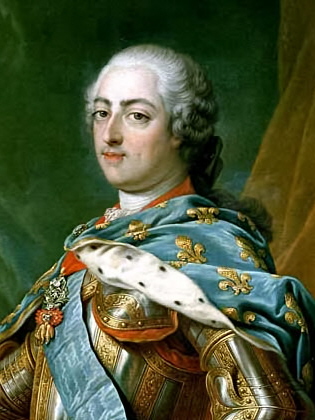 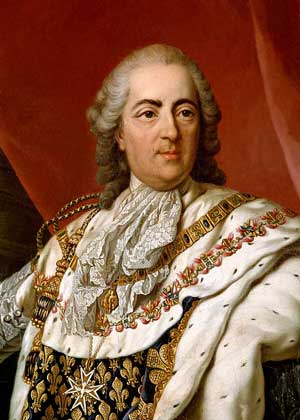 Людовик XVI
Людовик XV
Просвещение 
– интеллектуальное течение в истории европейской культуры, связанная с развитием научной, философской и общественной мысли, в основе которого лежали рационализм и свободомыслие.
Представители: Т. Гоббс, Ж.-Ж. Руссо, Дж. Локк, Ш.-Л. Монтескье, Д. Дидро, Вольтер. В России : М.В. Ломоносов, Н.И. Новиков.
Черты:
 культ науки, вера в прогресс – поступательный характер развития;
Концепция гражданского общества (стадия общественного развития, обладающая развитыми политическими, экономическими, правовыми и культурными отношениями между членами общества и государством, позволяющими удовлетворять потребность общества в демократических свободах и безопасности).
Теория естественных прав – все люди равны от рождения;
Теория общественного договора между гражданами и государством;
Концепция разделения властей (законодат., исполнит., судебная)
Великая французская буржуазная революция;  в России – восстание декабристов
Основа современных общественно-политических течений, идеологическая основа грандиозных изменений в развитии мировой цивилизации
Основные события Великой французской революции 1789-1799 гг.
5 мая 1789 г. - король созвал Генеральные штаты, не собиравшиеся с 1614 г.) с целью добиться вотирования новых налогов. 
17 июня 1789 г. - депутаты третьего сословия провозгласили себя Национальным собранием. 
9 июля 1789 г. - Учредительное собрание.
14 июля - взятие Бастилии 
I этап революции (14 июля 1789г. - 10 авг. 1792 г.)
Мощный подъем народного движения по всей стране. "Муниципальные революции" в городах: свержение старых органов власти, создание новых муниципалитетов, формирование буржуазной милиции.
Подъем   общественно-политического движения (образование революционных, клубов, активизация крестьянства).
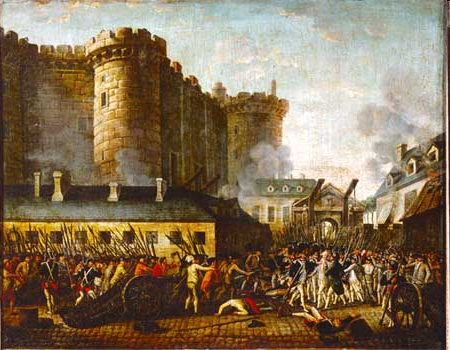 Законодательство Учредительного собрания
1. Декреты 4-11 августа 1789 г.: 
    отмена церковной десятины, "личных" феодальных повинностей, сеньориальных судов, но крестьяне не получили земли. «Реальные" феодальные повинности не были отменены. 
2. 26 августа 1789 г. - "Декларация прав человека и гражданина".
3. Ликвидация сословного деления.
4. Национализация церковного имущества, контроль государства над церковью.
5. Изменение административного деления, введение нового, состоящего из департаментов, дистриктов, кантонов и коммун.
6. Уничтожение препятствий, мешавших развитию промышленности и торговли.
7. Антирабочий закон Ле Шапелье, запрещавший стачки и рабочие союзы (1791 г.).
Лето 1791 г. – создание Конституции:
Введение конституционной монархии (королю принадлежала только высшая исполнительная власть). 
Высшая законодательная власть передавалась однопалатному Законодательному собранию, которое выбиралось на основе ограниченного избирательного права. 
Создавался независимый от исполнительной и законодательной власти верховный суд. 
Конституция закрепила национальный суверенитет, объявив нацию, т. е. всех граждан, «единственным источником властей».
Т.о., законодательство Учредительного собрания утвердило и юридически оформило социальное и политическое господство крупной буржуазии. На смену "аристократии происхождения" пришла "аристократия богатства".
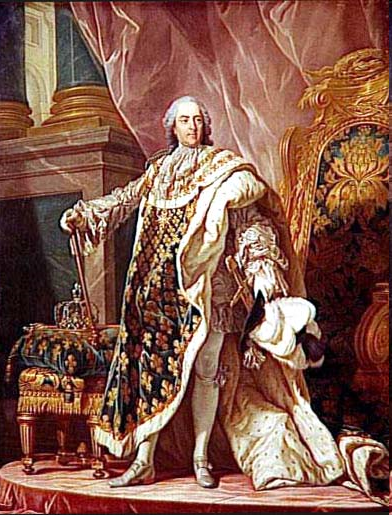 Людовик XVI
20 июня 1791 г. – неудачная попытка членов королевской семьи тайком покинуть Париж. 
Это событие, вошедшие в историю как Вареннский кризис, привело к резкому обострению политических противоречий в стране.
Революция
Конституционалисты  
(конституционные 
монархисты).
Роялисты 
(монархисты)
Республиканцы
Монтаньяры
(якобинцы)
Жирондисты
20 апреля 1792 г. – революционная Франция объявила войну «королю Богемии и Венгрии» (французские войска были разбиты). 
9 - 10 августа 1792 г. - восстание в Париже (Людовик XVI и члены его семьи были арестованы). 
Законодательное собрание объявило о самороспуске и выборах Национального конвента на основе всеобщего избирательного права (для мужчин).
II этап революции 
(10 августа 1792 г. – 2 июня 1793 г.)– 
Противостояние якобинцев-монтаньяров и жирондистов
21 сентября 1792 г.  - образование Национального Конвента 
22 сентября 1792 г. – объявлена республика, введен новый календарь.
В новом Собрании власть оспаривали две республиканские группировки — жирондисты и монтаньяры (якобинцы). Победили якобинцы. 
21 января 1793 г. - Людовик XVI предан суду и обезглавлен. 
31 мая — 2 июня 1793 г. - восстание в Париже – приход якобинцев к власти, арест и изгнание из Конвента жирондистов.
III этап революции 
(2 июня 1793 г. -27июля 1794 г.) – 
якобинская диктатура
Мероприятия якобинцев:
24 июня 1793 г. - новая республиканская Конституция 
Безвозмездная отмена сеньориальных повинностей, продажа национального имущества мелкими участками в рассрочку, поголовное и равное разделение между крестьянами (по их желанию) общинных земель. 
Сентябрь 1793 г. - закон о всеобщем максимуме цен на товары первой необходимости. 
17 сентября 1793 г. - декрет о подозрительных (тысячи смертных приговоров явным и мнимым противникам революционной власти - «якобинский террор»). 
Объявлен массовый набор в армию. 
10 октября 1793 г. -  закон о временном революционном порядке управления - учреждение во Франции Якобинской диктатуры (Максимилиан Робеспьер, Луи Сен-Жюст, Жорж Кутон).
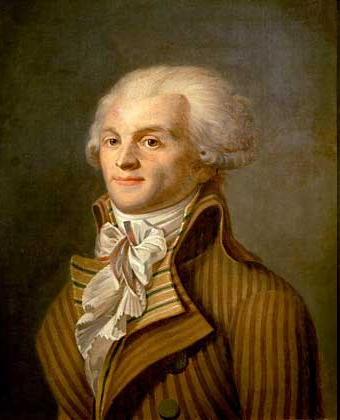 Революционное правительство
«Якобинская диктатура»
Национальный конвент – 
высший законодательный 
и исполнительный орган
Комитет общественного спасения – 
ядро, фактический центр Конвента
М. Робеспьер
Комитет общественной безопасности – преследование контрреволюционеров, 
арест и предание суду революционного трибунала
Органы Якобинской диктатуры на местах – 
революционные комитеты
27 июля 1794 г. (9 термидора II года республики по революционному календарю) – государственный переворот - свержение якобинцев
(отменены законы о подозрительных и максимум цен, 
распущен Революционный трибунал и т. д.) 
Лето 1795 г. - новая Конституция (сохранила во Франции республику, ограниченное избирательное право и разделение властей).
IV этап революции 
(27июля 1794 г. – 10 ноября 1799 г.) –
Конституция 1795 г.
Законодательный 
корпус
Верхняя палата – 
Совет старейшин
(принимала или 
отвергала 
законопроекты)
Нижняя палата – 
Совет пятисот
(обсуждение 
законопроектов)
Исполнительная 
власть
Директория – особый комитет из 5 человек, избираемый Законодательным корпусом
Военное
командование
Департаменты
власти
Министры
Избирательная система – цензовая, двухстепенная
Сохранение за новыми владельцами имущества, приобретенного за время революции
Однако конституция 1795 г. не смогла учредить во Франции устойчивой государственной власти, Директория постоянно лавировала между своими противниками — якобинцами и роялистами, попеременно привлекая на свою сторону то одних, то других. В конечном счете она окончательно себя скомпрометировала.
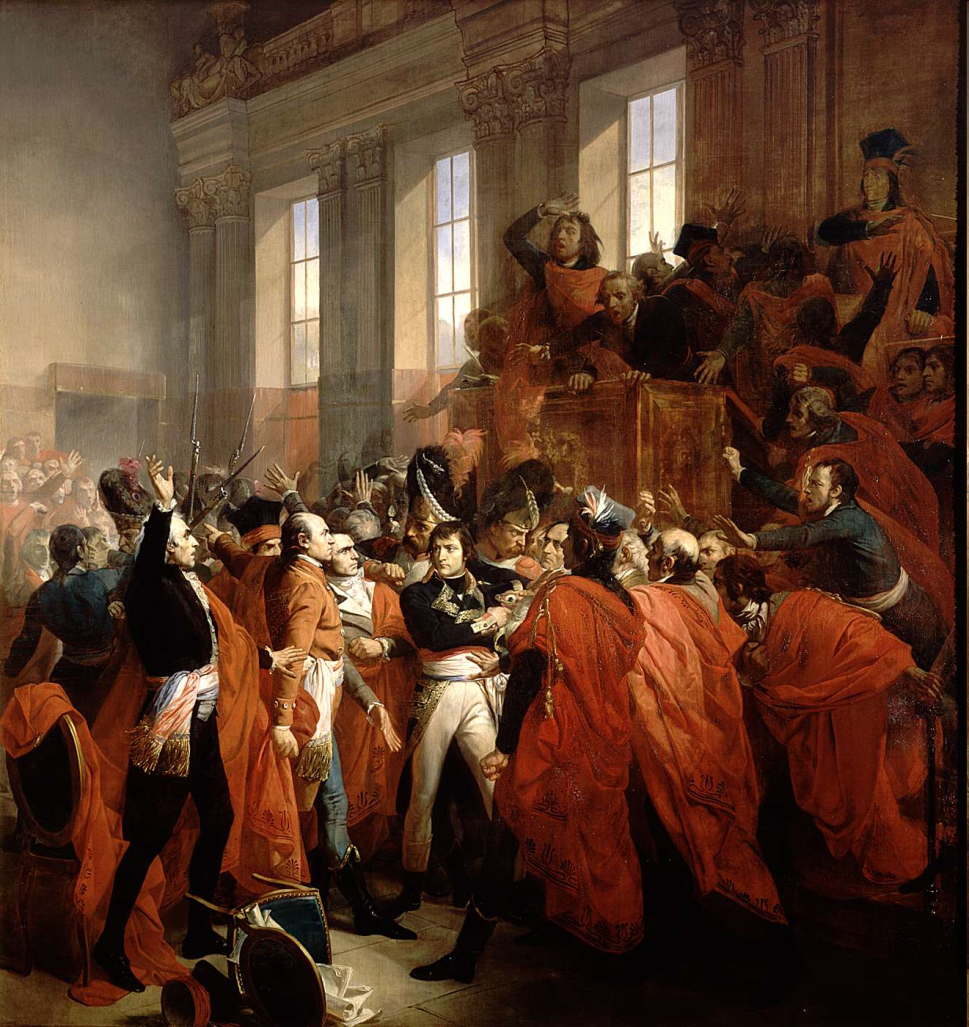 Государственный переворот
18—19 брюмера 
VIII года Республики
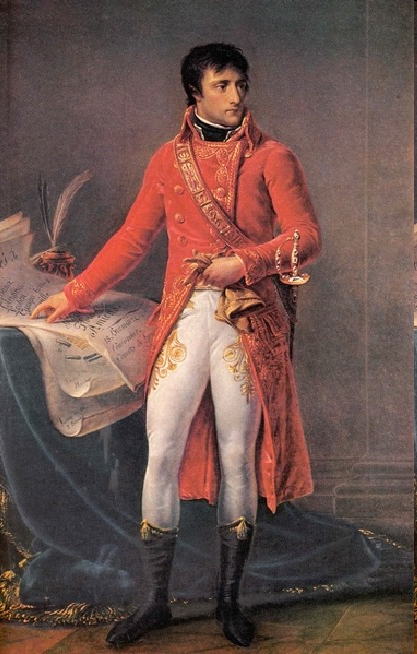 9—10 ноября (18—19 брюмера VIII года Республики ) 1799 г. - государственный переворот - окончание Великой французской буржуазной революции.
Свержение власти Директории.
Передача власти трем временным консулам во главе с Наполеоном Бонапартом.
Наполеон Бонапарт – первый консул
Основные черты и значение Великой французской буржуазной революции XVIII в.
1. Уничтожение старого порядка (свержение монархии, разрушение феодального уклада).
2. Утверждение буржуазного общества и расчистка путей для дальнейшего капиталистического развития Франции (ликвидация феодально-сословных порядков).
3. Сосредоточение политической и экономической власти в руках буржуазии.
4.  Возникновение форм буржуазной земельной собственности: крестьянская и крупная собственность бывших дворян и буржуазии.
5.  Создание предпосылок для промышленного переворота.
6. Дальнейшее формирование единого национального рынка.
Самый крупный социальный переворот Нового времени, её события во много определяли европейскую историю: 
пробуждение национально-освободительной борьбы;
Провозглашение неотъемлемых прав человека, формирование гражданского общества;
Революционный лозунг «Свобода, Равенство, Братство» обрел множество сторонников среди народов европейских стран;
Уроки – опасность террора и насилия.